« Наша большая планета Земля»
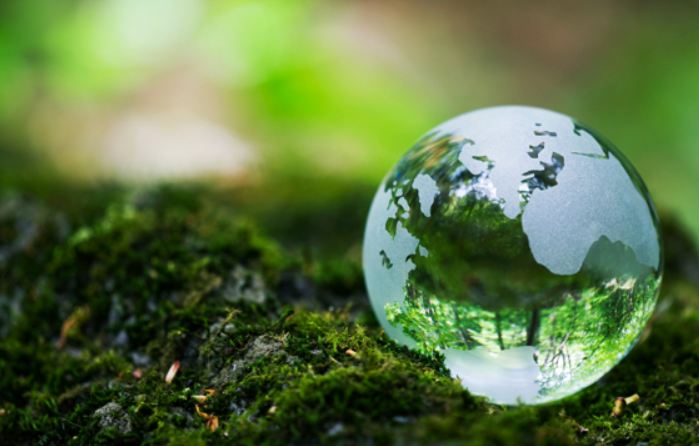 Проект:

«Наша большая планета 
Земля» 
Средняя группа «Умники»


Выполнила: воспитатель
 Кавалжи Н. М.

Москва 2016-2017
«Все мы дети одного корабля по имени Земля, значит, пересесть из него просто некуда...Есть твердое правило: встал поутру, умылся, привел себя в порядок – и сразу же приведи в порядок свою планету»
Антуан де Сент-Экзюпери
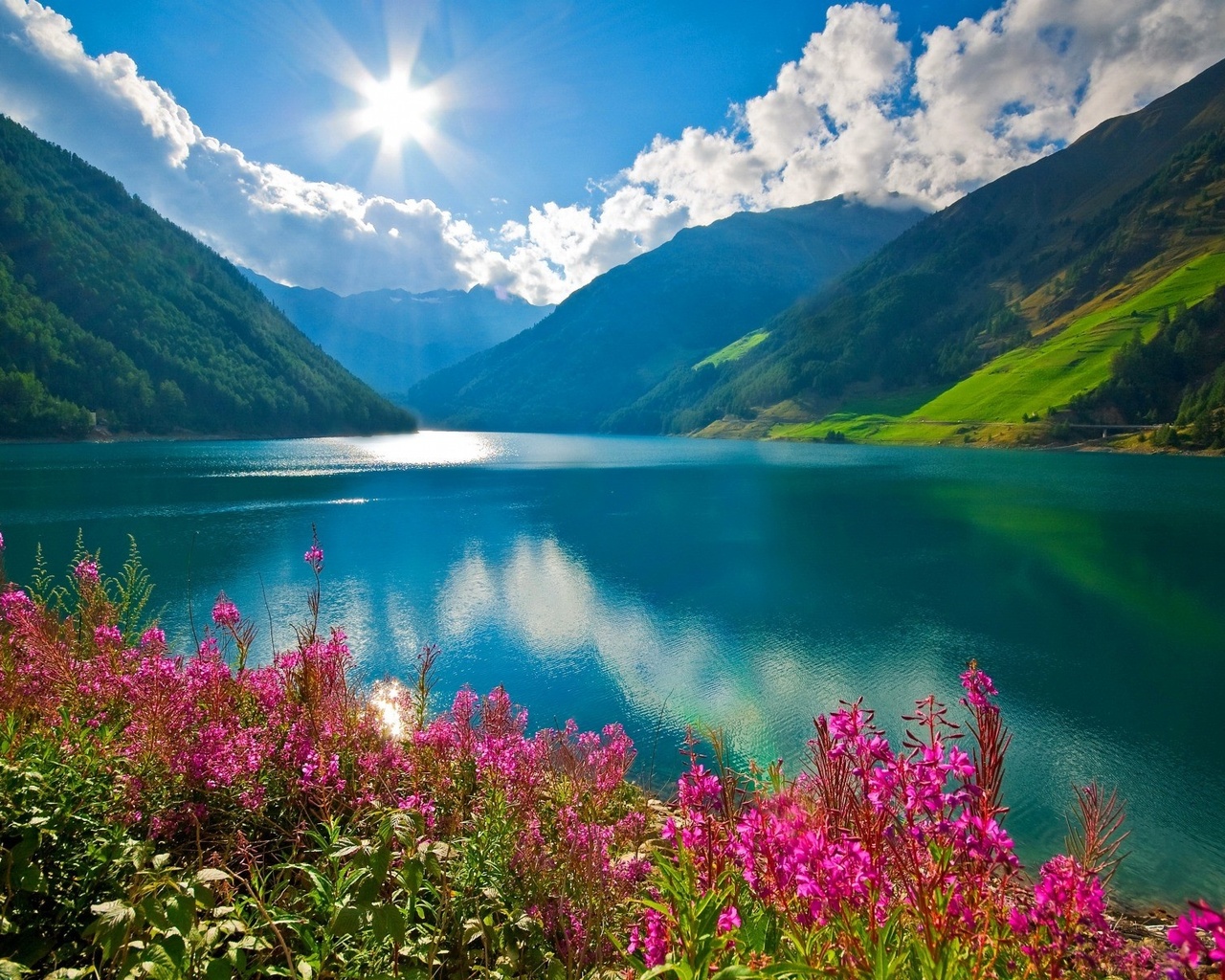 Тип проекта: информационно- творческий, познавательно- речевой;
Участники: дети средней группы «Умники», воспитатели, родители;
Возраст: 4-5 лет;
Срок: долгосрочный;
Длительность проекта: ( сентябрь 2016-май 2017);
По числу участников: 29 человек
Цель проекта:
Создание условий для воспитания осознанного, бережного отношения детей дошкольного возраста к природе, углубления экологических знаний и воспитания у них гуманного отношения к природе, чувства ответственности  за все живое на Земле.
Задачи:
интеллектуальное развитие дошкольников через познавательно-исследовательскую и продуктивную  деятельность;
развитие у детей экологического мышления, способности осознавать последствия своих действий по отношению к окружающей среде;
формировать у детей знания норм поведения в природном окружении, желание соблюдать их в практической деятельности и в быту;
привлекать детей к посильному участию по охране и защите природы;
воспитывать бережное отношение к миру природы
Актуальность проекта
Планета Земля - наш общий дом. Каждый человек, живущий в нем, должен заботливо и бережно относиться к нему, сохраняя все его ценности и богатства. К сожалению, в наш век компьютерных технологий многие люди забывают об этом. По вине человека от пожаров и вырубки гибнут леса, засоряются водные просторы,  а значит и гибнет животный мир, живущий там. Нависает угроза экологической катастрофы, угроза  жизни человека, поэтому экология в наше время является одной из самых актуальных тем.
План реализации проекта:
1) Подготовительный 
Выявление первоначальных знаний детей;
Информация родителям о предстоящей деятельности;
Подбор тематической литературы, фотографий, плакатов

2) Основной 
Проведение мероприятий по утвержденному плану;
Работа с воспитанниками, родителями по заданной теме;
Проведение организационно-методической работы

3) Итоговый
Создание книги «Лес полный чудес»  
Изготовление макета «Цветущая планета»
Подведение итогов проектной деятельности
Формы работы с родителями по     реализации проекта:
Консультации , круглые столы, анкетирование, памятки
Оформление информационных рубрик в родительских уголках;
Субботники по уборке территории детского сада;
Совместная творческая деятельность «Цветущая планета»;
Акции по изготовлению скворечников;
Организация выставок  поделок и рисунков, сделанных совместно с родителями по теме
Золотая осень!
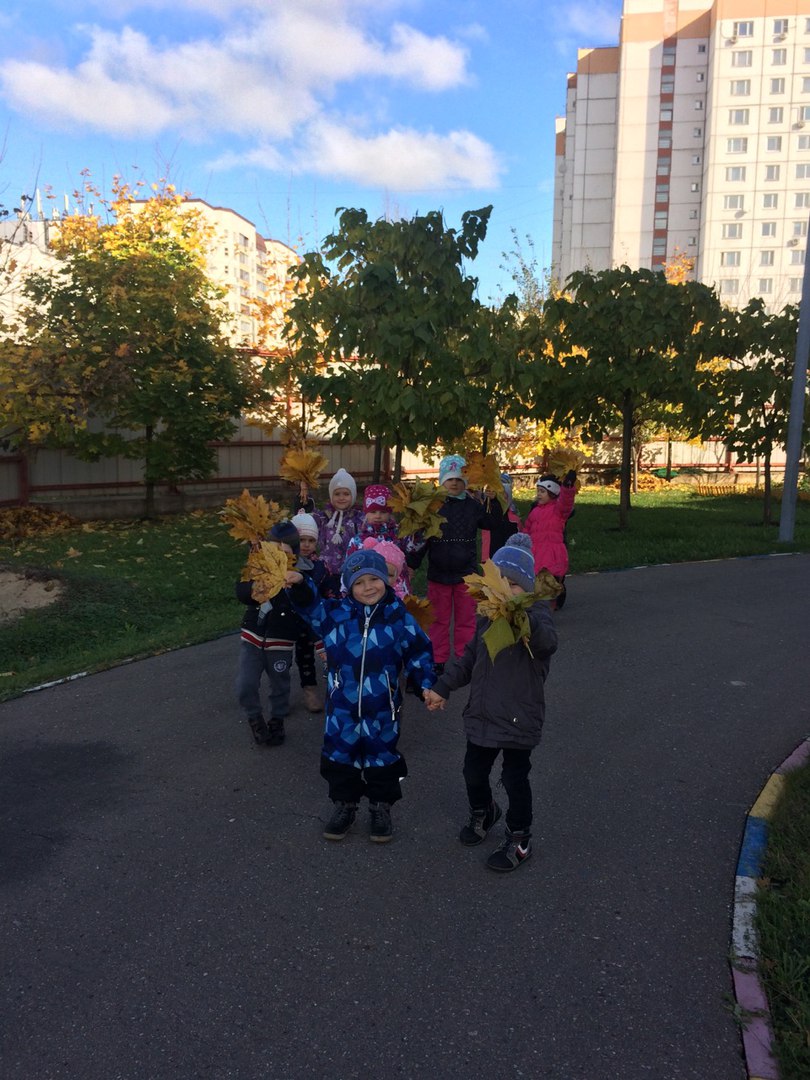 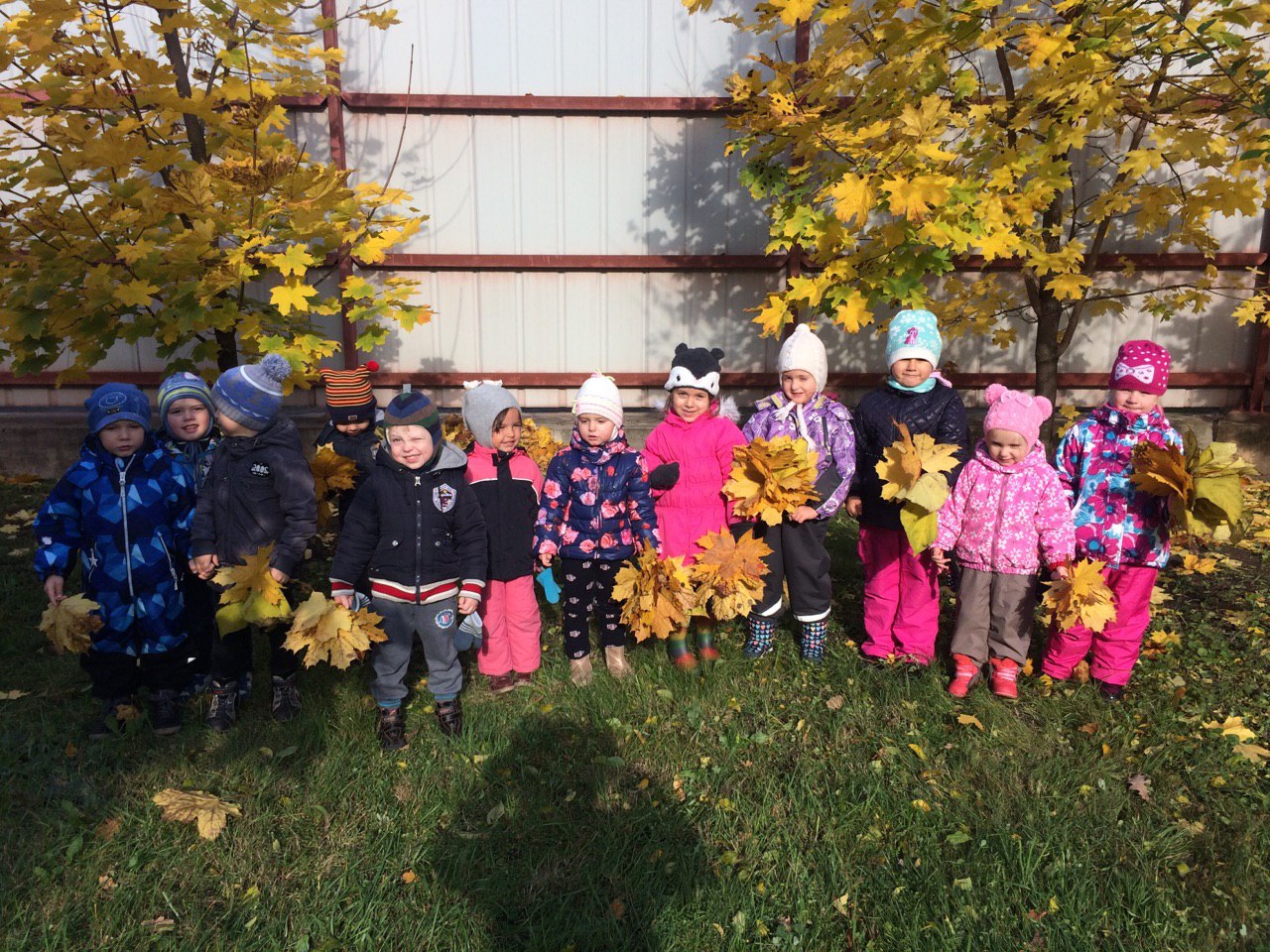 Уборка снега
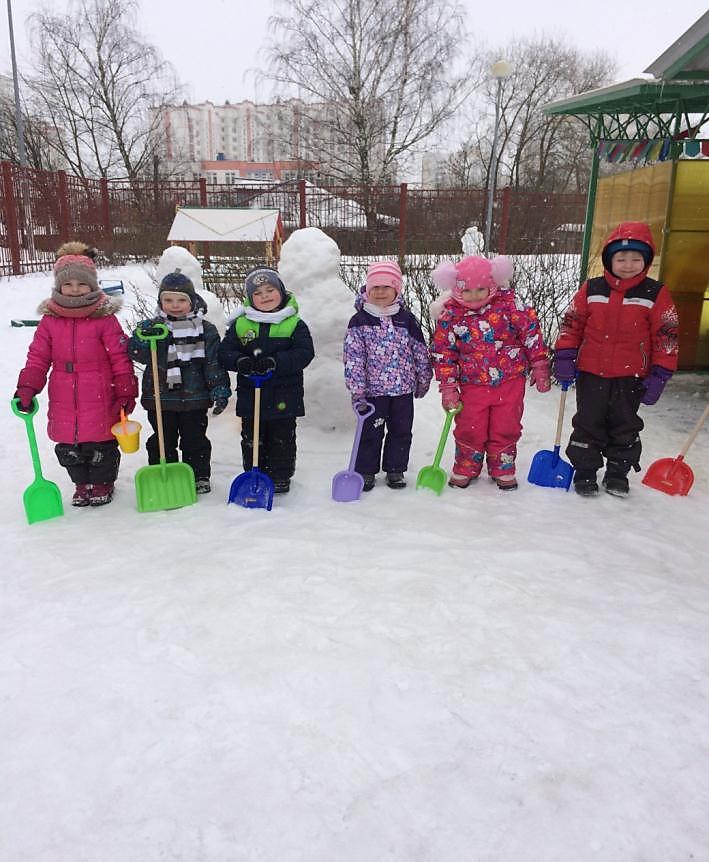 Постройки из снега
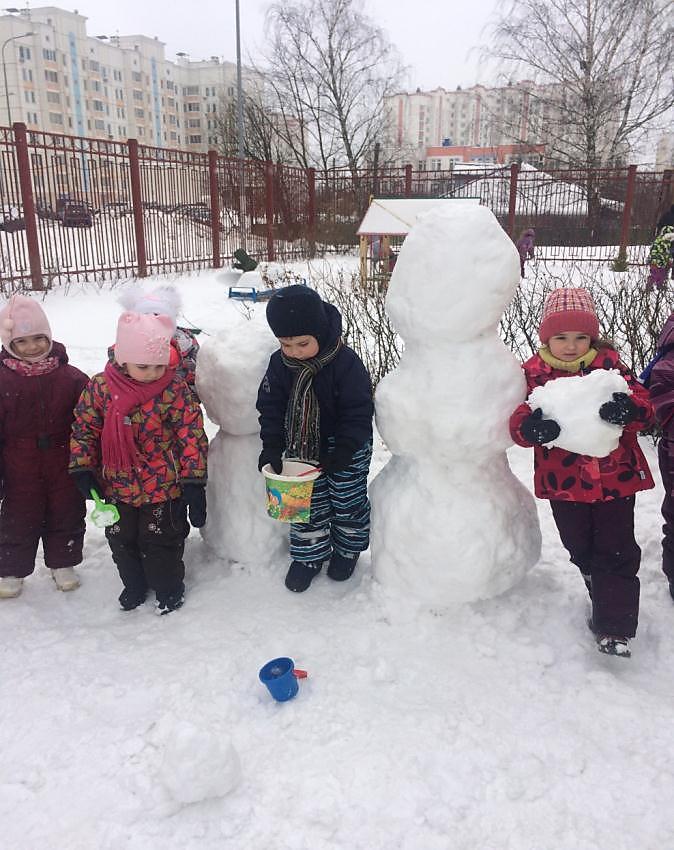 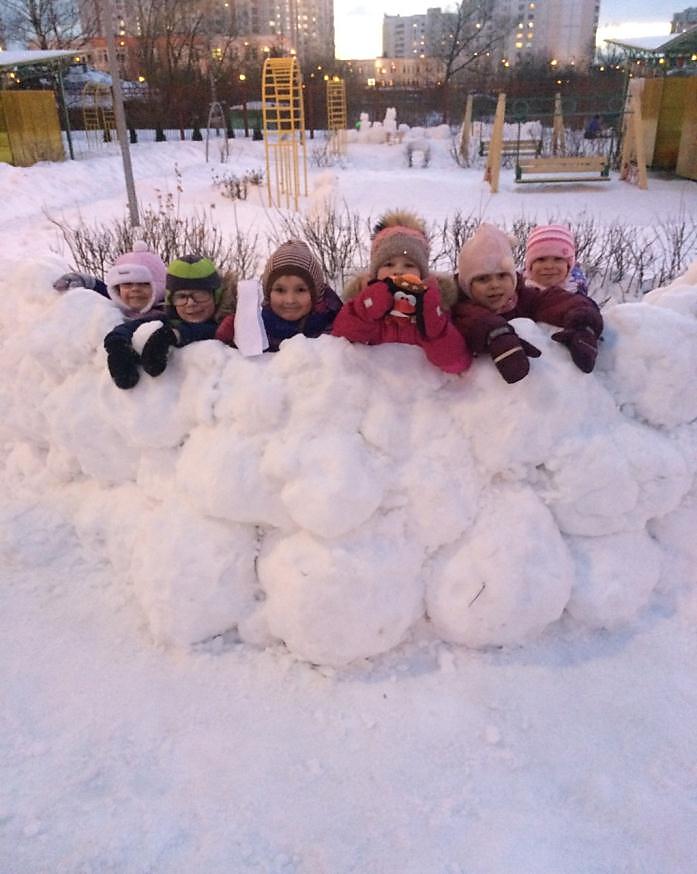 «Покормите птиц зимой!»
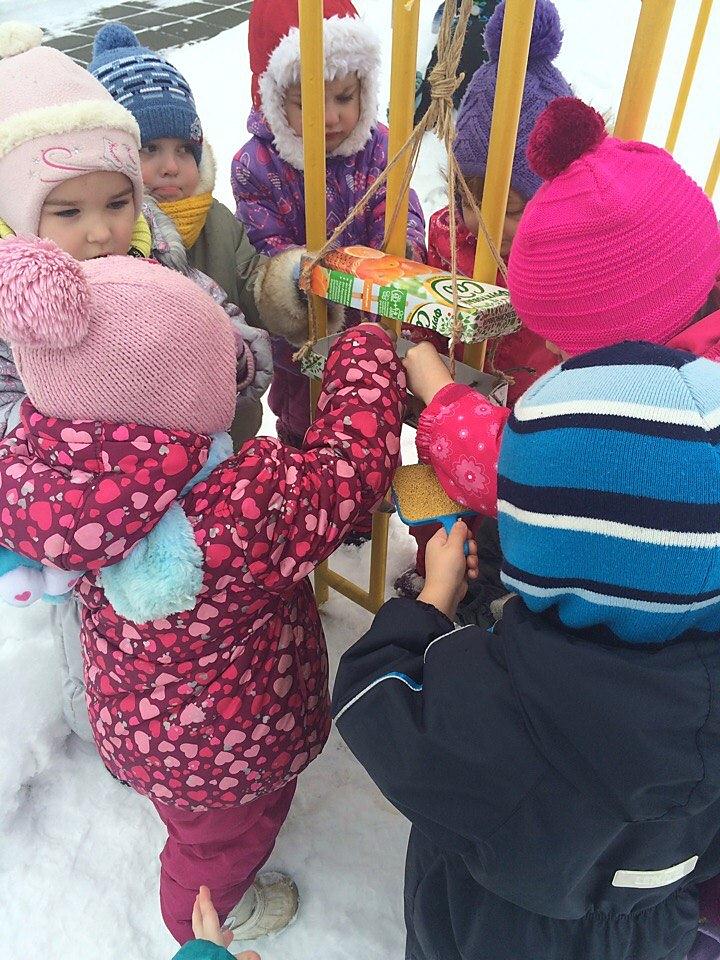 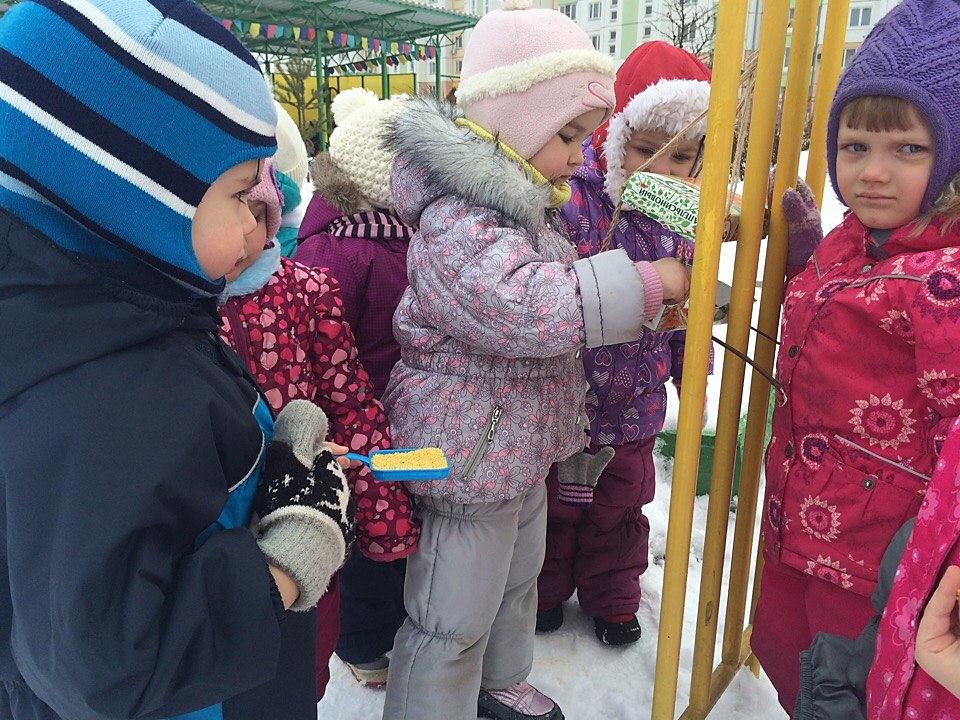 Зимние забавы
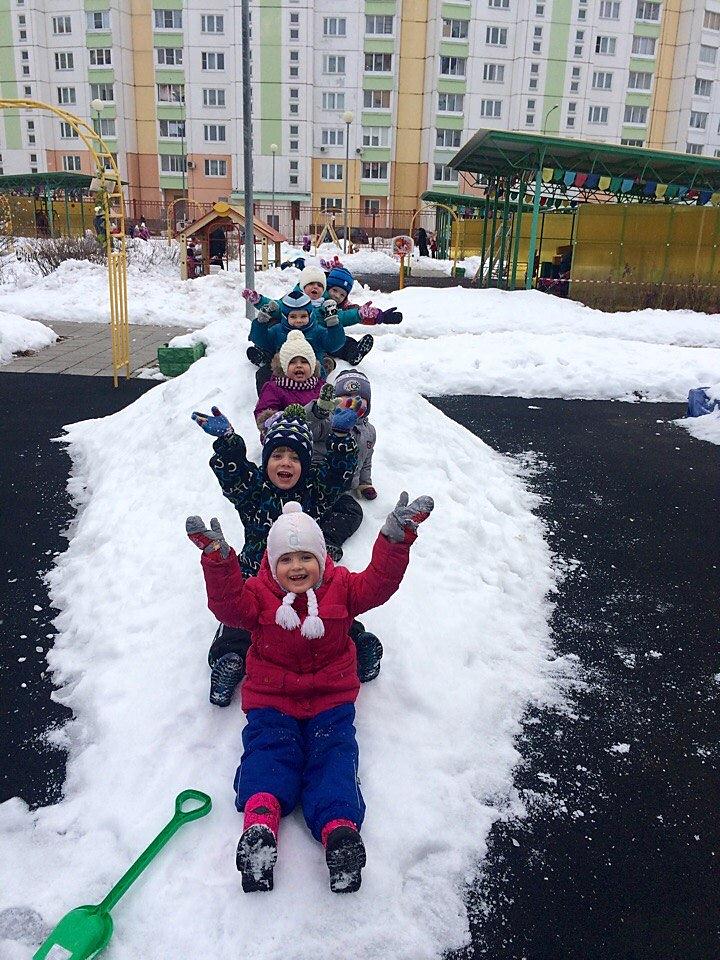 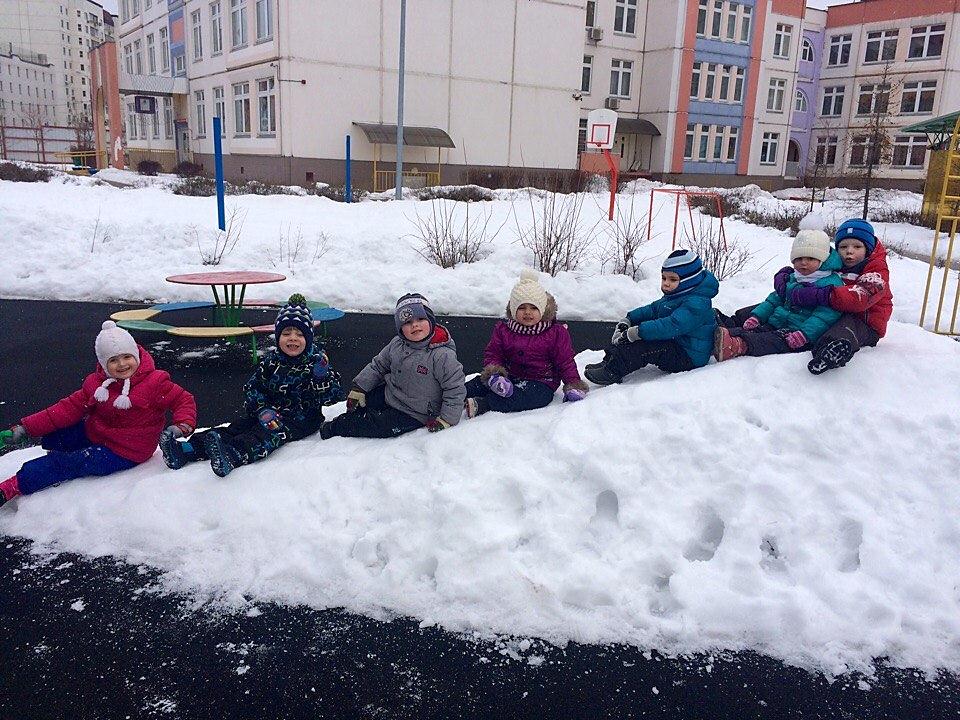 Посадка лука
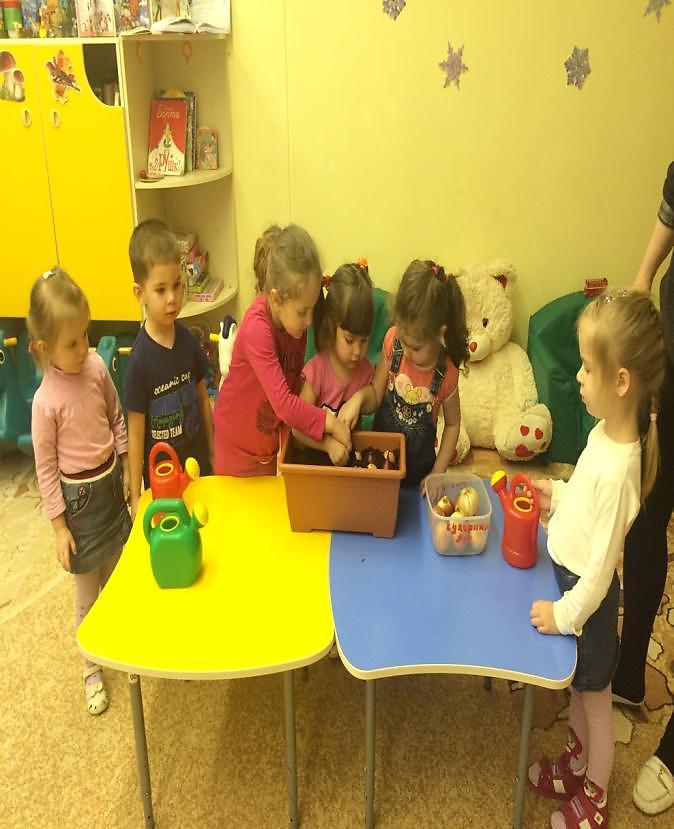 Выращивание рассады цветов
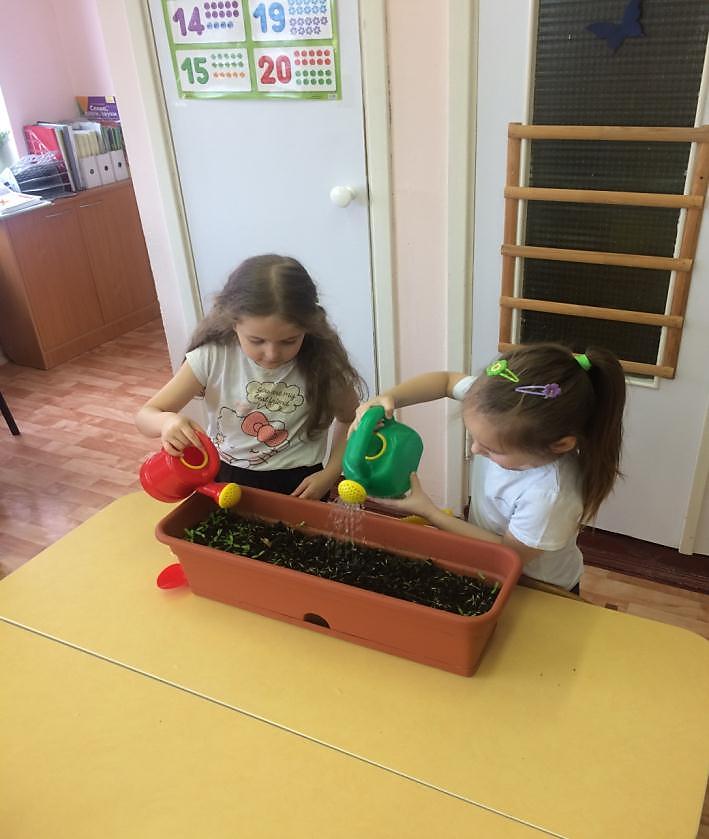 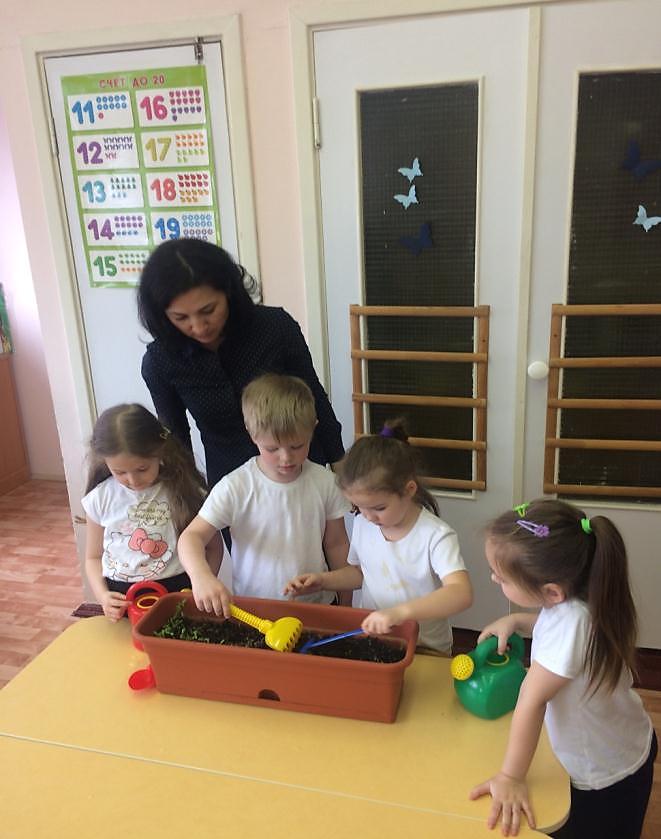 Наблюдение в природе
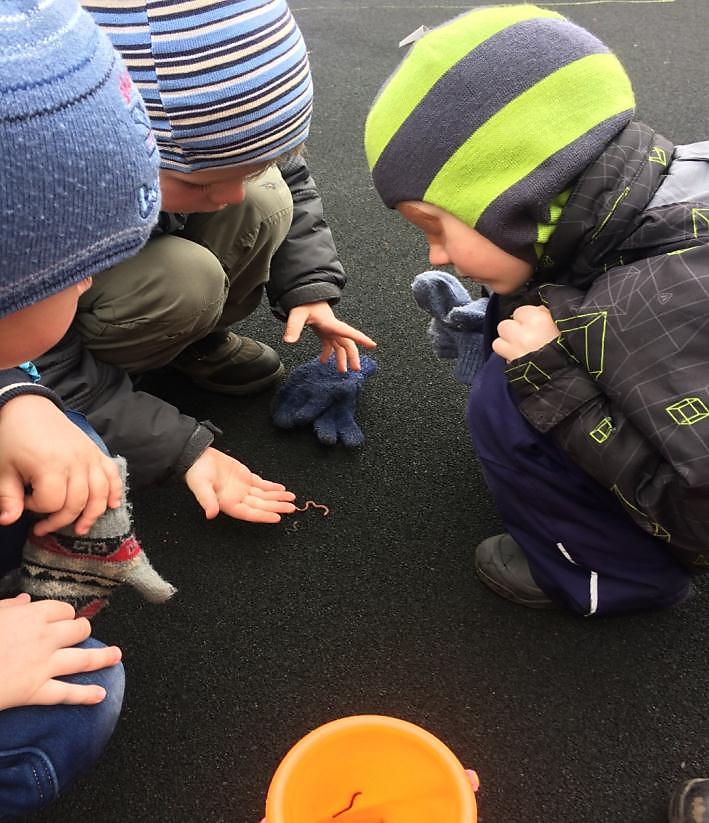 «Портрет большой Медведицы»
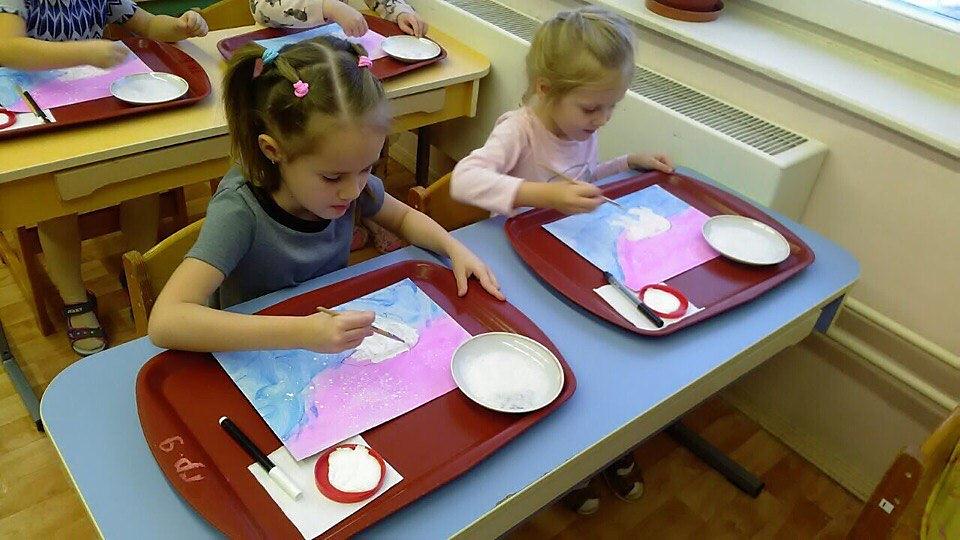 Экспериментирование с водой
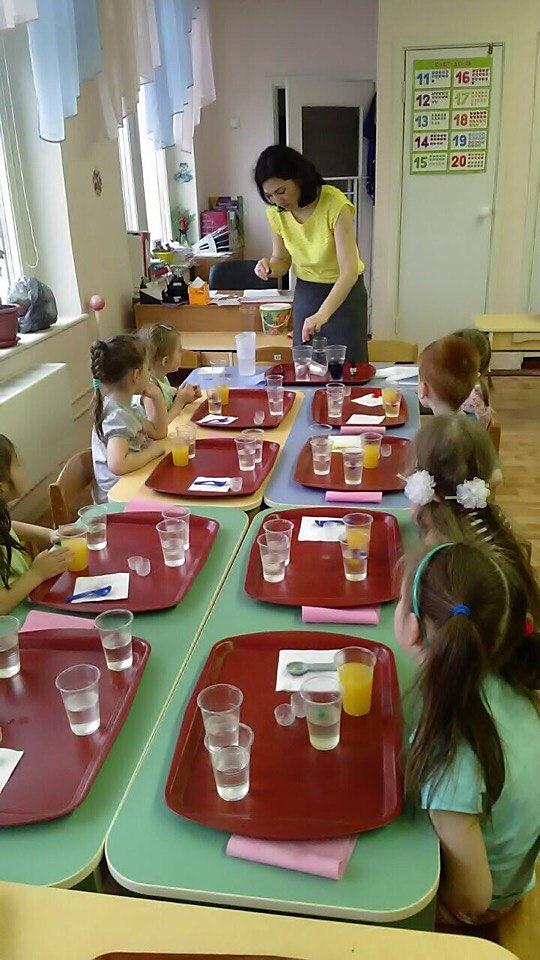 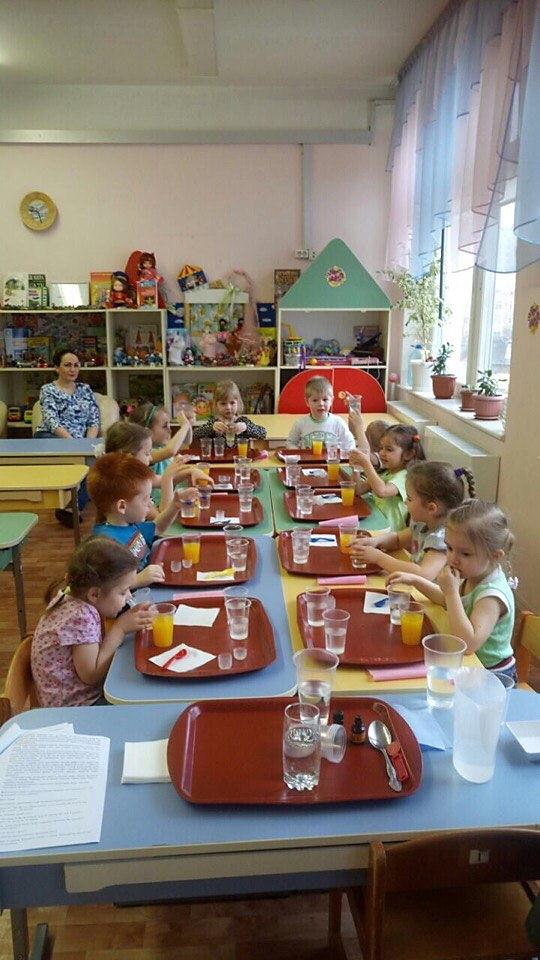 «Наши пернатые друзья»
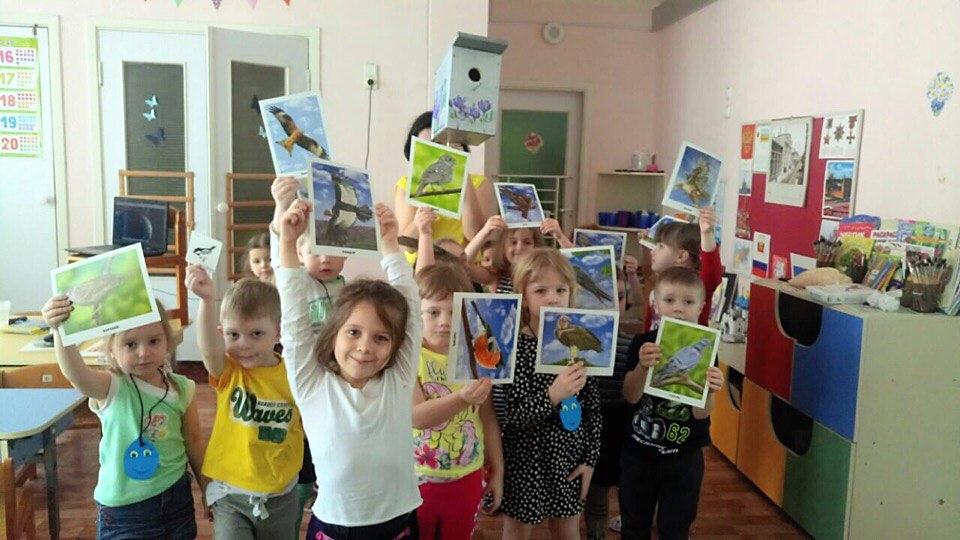 Совместное творчество с родителями
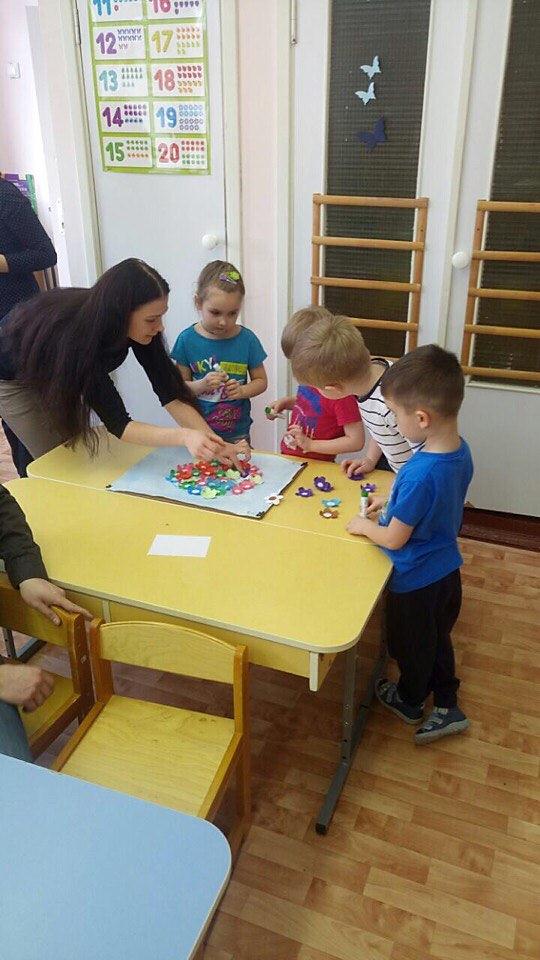 Итоговое мероприятие:Коллективная работа   «Цветущая планета»
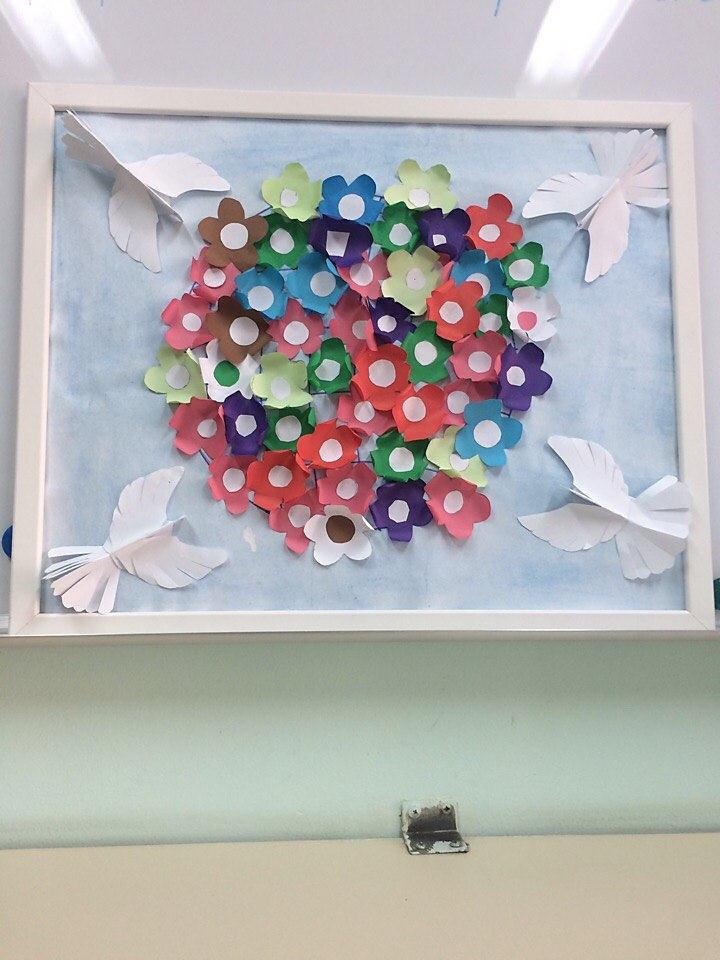 Спасибо за внимание!
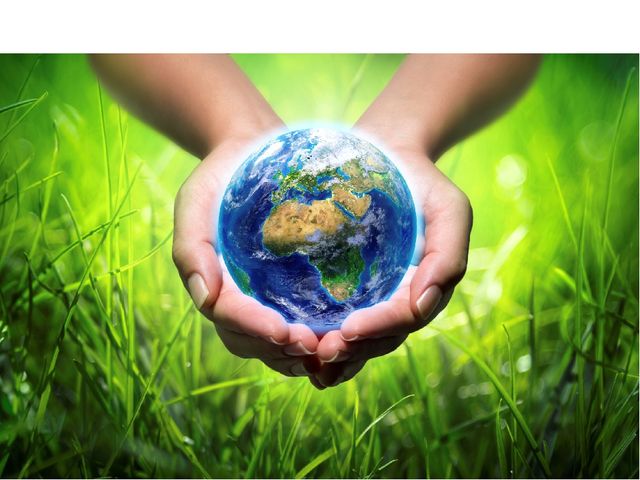